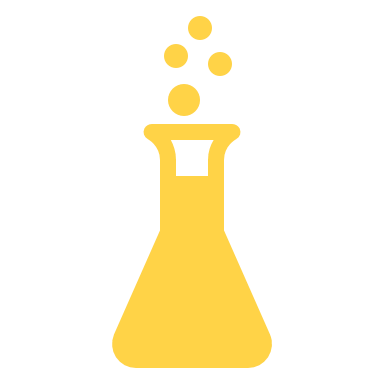 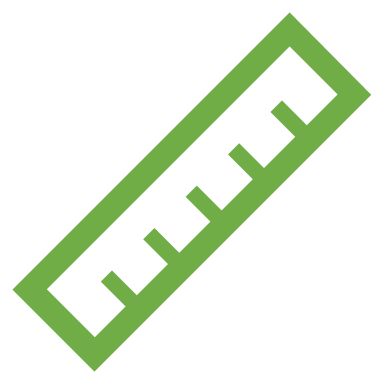 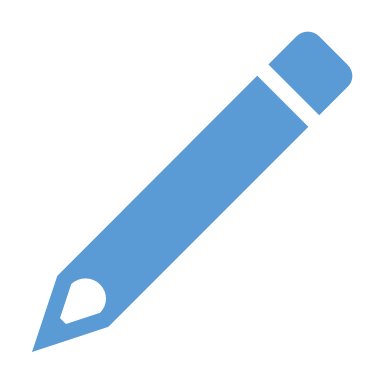 مدارها
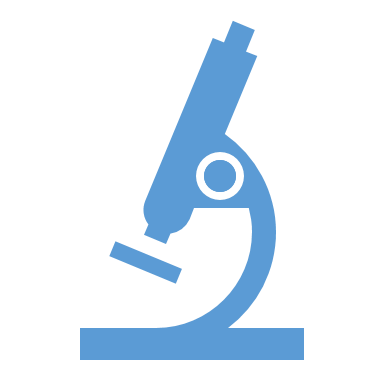 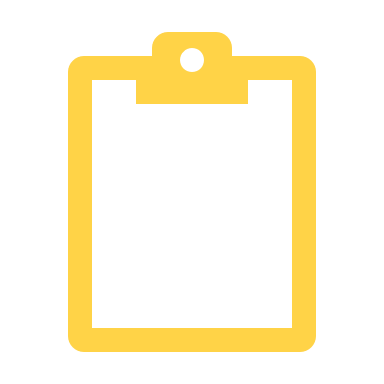 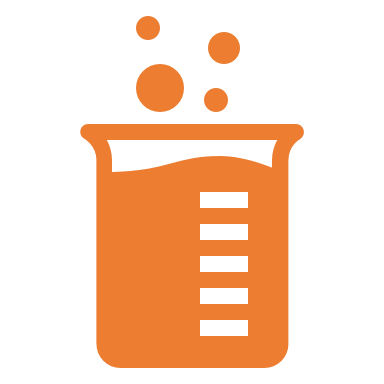 ایلیا عطریایلیا پورجعفر
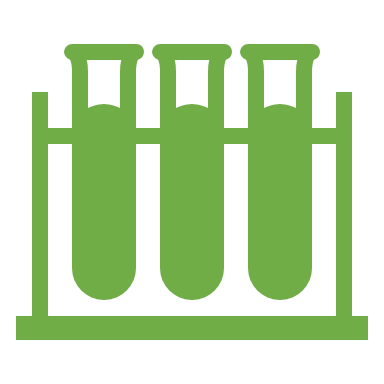 جریان الکتریکی
در اجسام رسانا به دلیل وجود الکترون‌های آزاد که توانایی حرکت در جسم را دارند، با ایجاد پتانسیل الکتریکی یا به زبان ساده‌تر افزایش تعداد الکترون در یک ناحیه نسبت به ناحیه‌ی دیگر، الکترون‌های آزاد در جسم جاری شده و جریان الکتریکی در رسانا به وجود می‌آید. عامل ایجاد اختلاف پتانسیل در رساناها باتری‌ها هستند. در یک مدار الکتریکی ساده، باتری به اندازه اختلاف پتانسیل دو سر خود، به هر الکترونی که از آن عبور می‌کند، انرژی می‌دهد. الکترون انرژی را در مسیر حرکت خود با برخورد به سایر ذرات ماده تلف می‌کند.
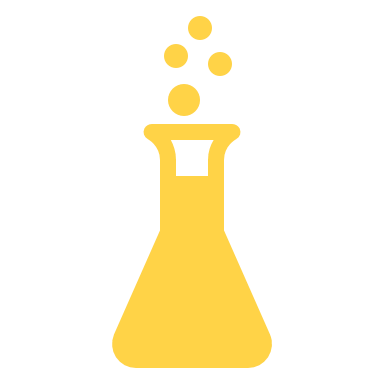 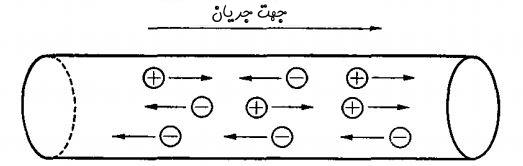 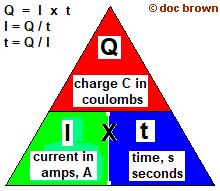 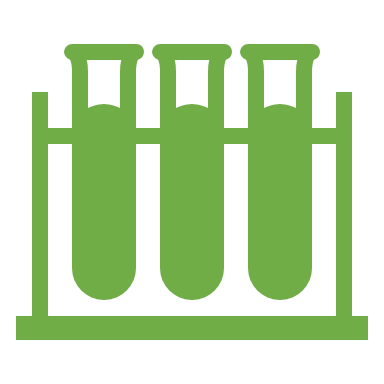 مدارها
مدار به معنای هر بستر و مسیری است که می‌تواند جریان الکتریکی را از خود عبور دهد. به بیان بهتر، مدارها می‌توانند ساختاری از رساناها و عناصر نیمه هادی و نیمه رسانا باشند که مسیر عبور جریان الکتریکی تعریف می‌شوند.

از لحاظ ساختمان، مدارهای الکتریکی ساختاری هستند که از کنار هم قرار گرفتن افزاره‌های الکتریکی غیرفعال (نظیر خازن، لامپ و …) یا افزاره‌های الکتریکی فعال (نظیر ترانزیستور، دیود و … ) یا ترکیبی از دو حالت فعال و غیرفعال تشکیل می‌شوند. اگر عناصری که در مدار قرار گیرند، الکتریکی باشند این مدار را “مدار الکتریکی” نام‌گذاری می‌کنیم اما اگر این عناصر شامل قطعات الکترونیکی هم باشند، مدار را “الکترونیکی” می‌نامیم.
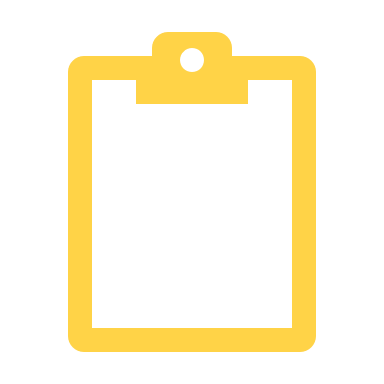 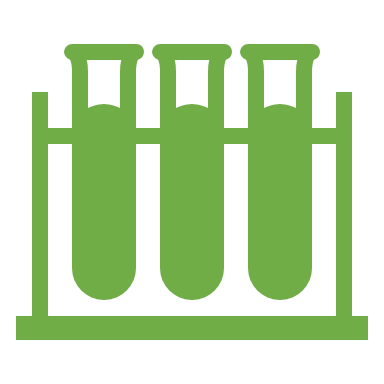 اجزای مدار
به طور کلی هر مدار از چهار بخش اصلی تشکیل می‌شود:

۱- منبع تغذیه

۲- سیم‌های رابط:

۳- مصرف‌گر یا بار:

۴- افزاره‌های مداری
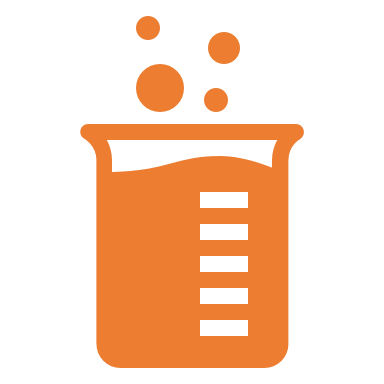 منبع تغذیه ( باطری )
قطعه‌ای محسوب می‌شود که تغذیه‌کننده کلی مدار است، نظیر باتری.

 منبعی از انرژی پتانسیل گرانشی است که در درون آن با انجام واکنش های شیمیایی ، انرژی شیمیایی به انرژی الکتریکی ،  تبدیل می‌شود، این انرژی در قطب‌های باتری قابل دریافت است. انرژی قابل دریافت در قطب‌های باتری به ازای یکای بار الکتریکی رانیروی محرکه الکتریکی (باتری) می‌گویند.
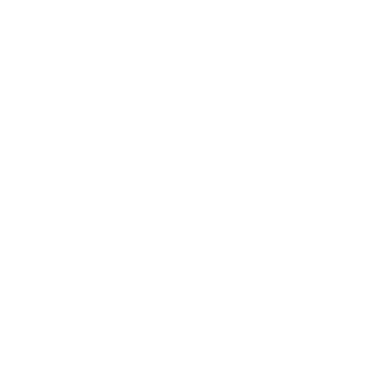 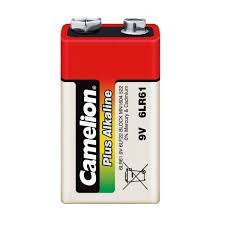 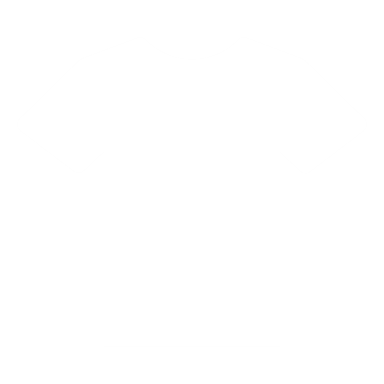 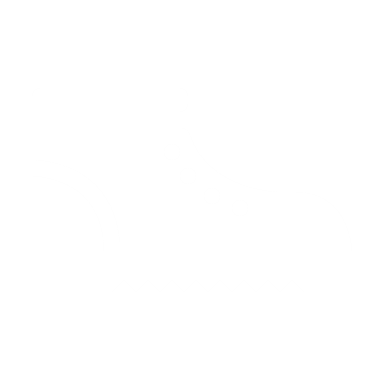 سیم های رابط
یکی از اجزا مهم هر مدار الکتریکی را سیم های رابط تشکیل میدهند  قاومت سیم رابط صفر است. .با این فرض سیم رابط در مدار مفهوم جالبی پیدا میکند چون سیم مقاومت ندارد طبق قانون اهم نمی تواند پتانسیل الکتریکی را تغییر دهد یعنی سیم رابط یک رساناست که برق را از خود عبور میدهد بدون آنکه انرژی آن را کم کند بنابراین تمام نقاط سیم رابط دارای یک پتانسیل الکتریکی است.سیم‌های ارتباط دهنده مدار که از یک ماده رسانا الکتریسیته مثل مس تشکیل می‌شود.
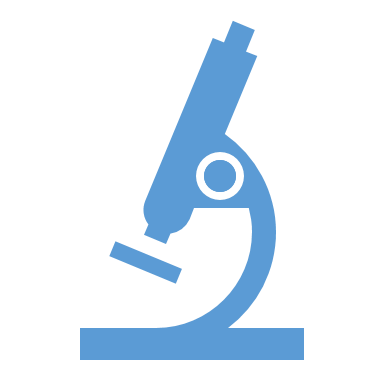 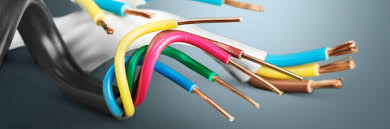 مصرف گرا یا بار
وقتی می­گوییم یک مدار تشکیل شده‌ است که اتصال‌دهنده‌ها و سایر افزاره‌ها، یک حلقه بسته را پدید آورده باشند. تنها در این صورتست که جریان برق برقرار می‌شود
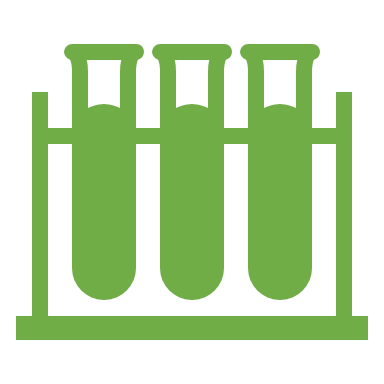 افزاره‌های مداری
: همچون خازن، مقاومت، دیود و …
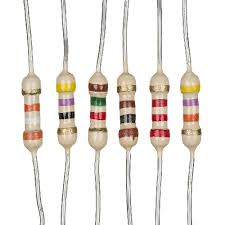 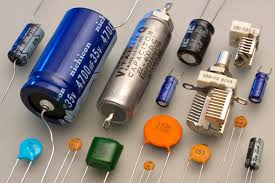 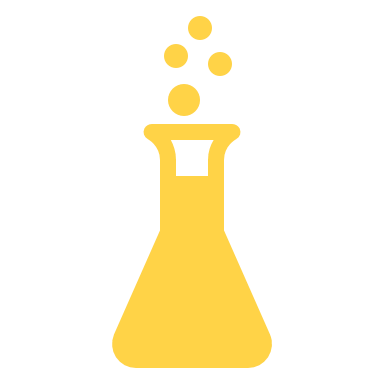 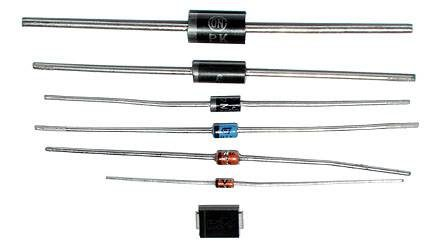 خازن
یک خازن به جزئی گفته می‌شود که وظیفه آن ذخیره بار و در نتیجه انرژی الکتریکی است. خازن‌ها از نظر ظاهر و اندازه متفاوت هستند اما مکانیزم کارکرد آن‌ها یکسان است. اصول کارکرد خازن به این صورت است که دو ناحیه با بار مخالف در معرض یکدیگر قرار می‌گیرند. دو بار مخالف، میدانی الکتریکی را ایجاد می‌کنند که در خود انرژی الکتریکی را ذخیره کرده و می‌توان در صورت لزوم از آن استفاده کرد .  در شکل زیر میدان ناشی از دو بار با اندازه برابر و علامت مخالف نشان داده شده است.
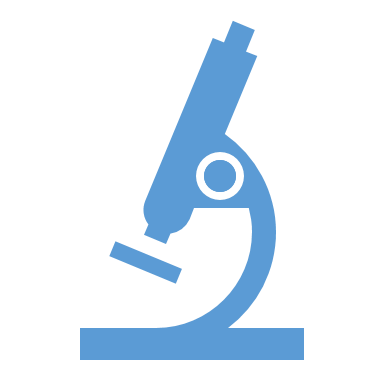 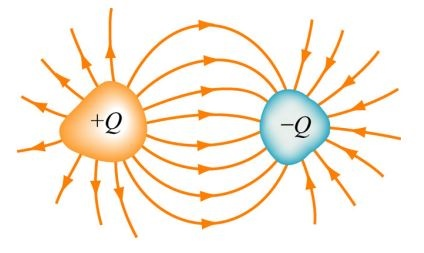 انواع خازن
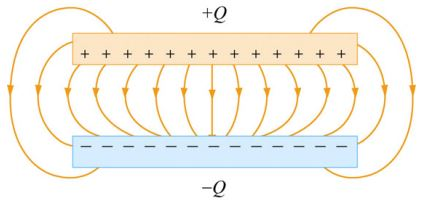 خازنی با دو صفحه موازی




خازن استوانه‌ای




خازن کروی
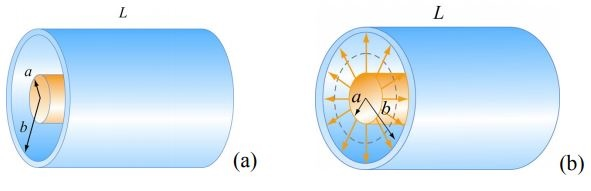 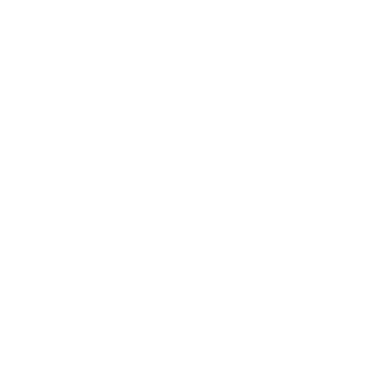 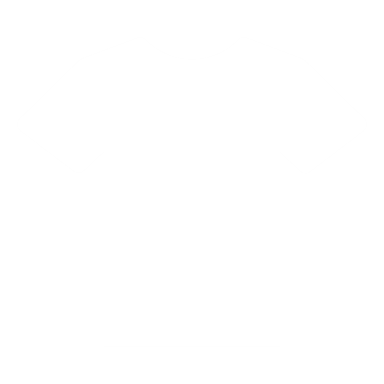 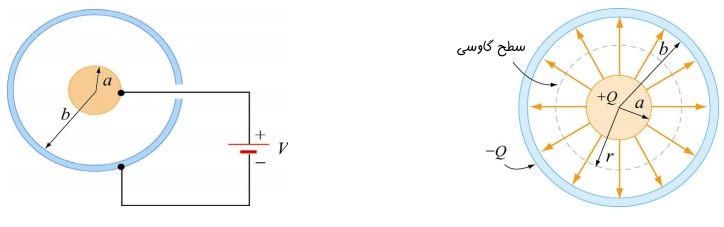 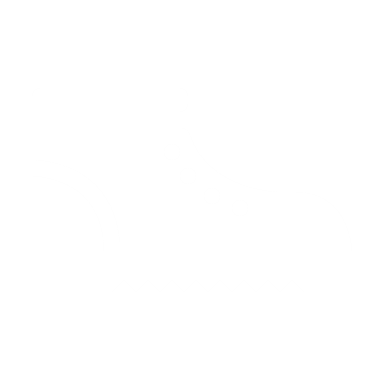 دیودها
در بسیاری از مدارهای الکترونیکی نیاز به یکسو کردن جریان در مدار است و برای این کار باید بدانیم که دیود چیست و چگونه این کار را می کند.
دیودها مدل های متنوعی دارند که ساختار آن براساس اتصالاتP-N بوده و شناخت آن ها یکی از مباحث مهم الکترونیکی است.
دیود یکی از انواع قطعات نیمه هادی است که در مدارهای الکتریکی بسیاری استفاده می شود عملکرد آن به این شکل است که جریان را در یک جهت از خودش عبور می دهد.
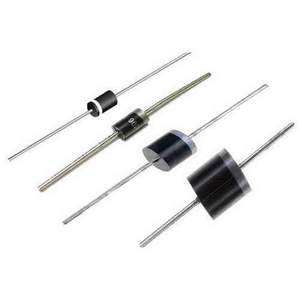 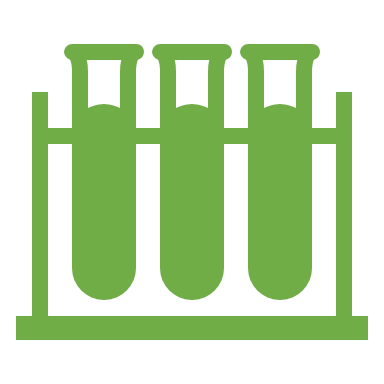 ANODE & CATODE
برای ساخته شدن ناحیه P می توان ناخالصی هایی از نوع گالیوم، آلومینیوم و بور به ماده نیمه هادی اضافه کرد.

در اثر اضافه شدن این مواد تعداد بسیار زیادی حفره در این ناحیه ایجاد می شود.
ناحیه P در یک دیود به عنوان آند شناخته می شود و پلاریته مثبت آن را می سازد.
برای ناحیه N از ناخالصی هایی مثل فسفر، آنتیموان و آرسنیک استفاده می شود کهباعث ازدیاد الکترون در این ناحیه خواهد شد.

به ناحیه N کاتد گفته شده و دارای پلاریته منفی است.
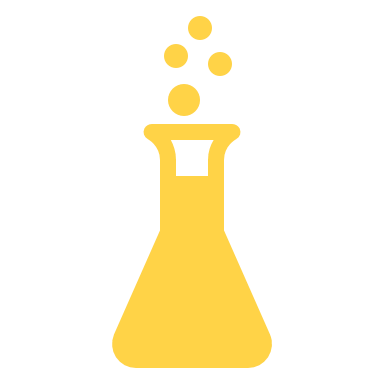 انواع دیود
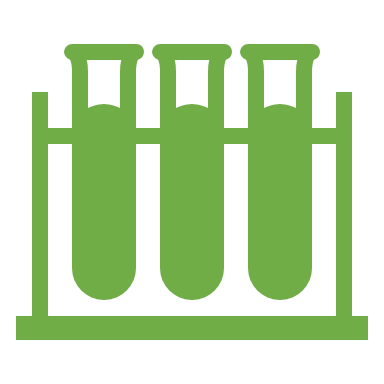 مقاومت
مقاومت، ساده‌ترین و در عین حال یکی از متداول‌ترین و ضروری‌ترین قطعات الکترونیک است که شما تقریباً در هر مداری می‌توانید نمونه‌های آن را ببینید. مقاومت‌ها در شکل‌ها و اندازه‌های متفاوتی ساخته می‌شوند.
مقاومت‌ها از نظر شکل پایه‌ها می‌توانند از نوع SMD (قطعات نصب سطحی) یا Through-Hole (پایه دار) باشند. همچنین مقاومت‌ها از نظر ساختار و نوع کاربرد نیز به انواع دیگری مثل مقاومت‌های آرایه‌ای، مقاومت‌های متغیر یا مقاومت‌های توان بالا تقسیم می‌شوند. در شکل‌های زیر می‌توانید شکل واقعی چند نوع از آن‌ها را ببینید.
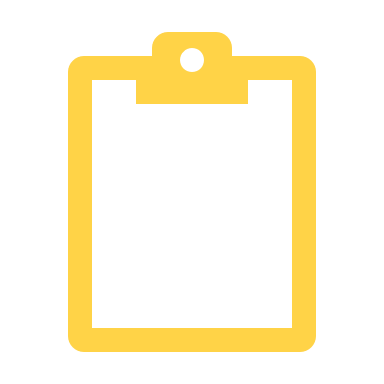 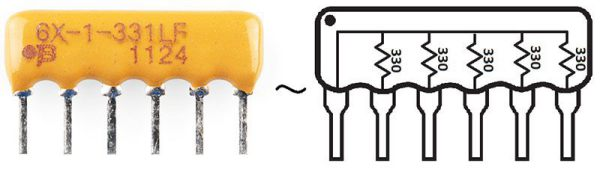 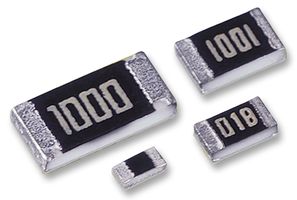 انواع مقاومت ها
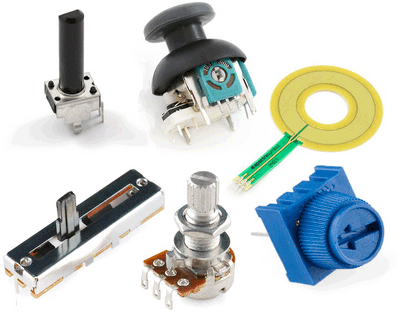 ۱ : مقاومت متغیر 


  ۲ : مقاومت ثابت 


  ۳ : مقاومت آرایه ای
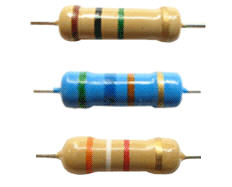 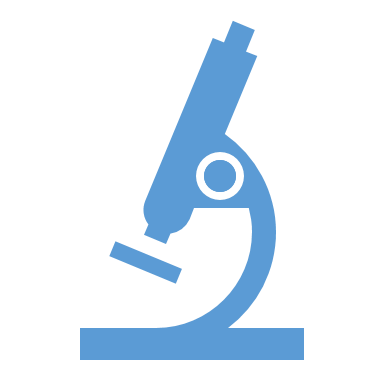 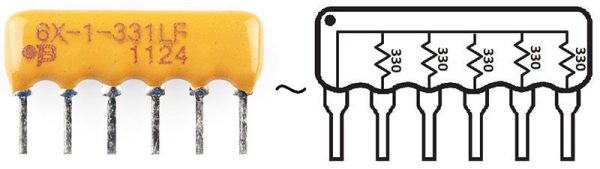 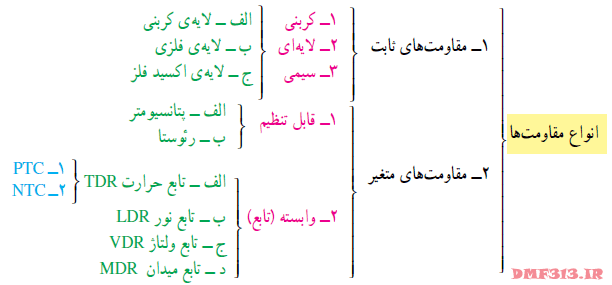 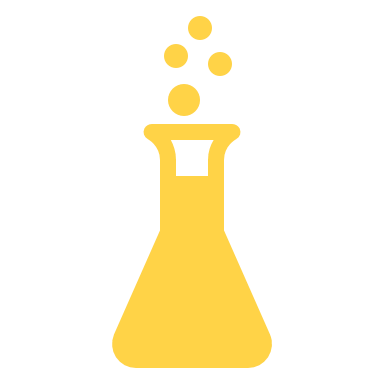 مقاومت ثابت
مطابق شکل زیر از هر دو نماد می توان به عنوان نماد مقاومت در مدارات استفاده نمود. نماد سمت راست به عنوان نماد استاندارد IEC  تعریف شده است.
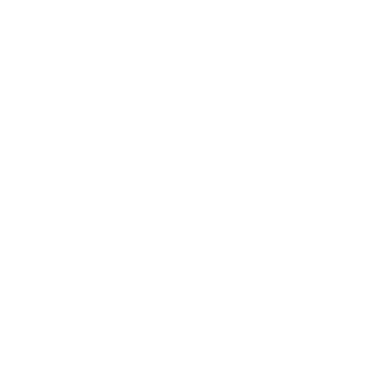 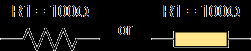 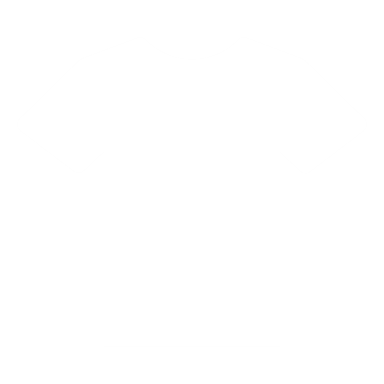 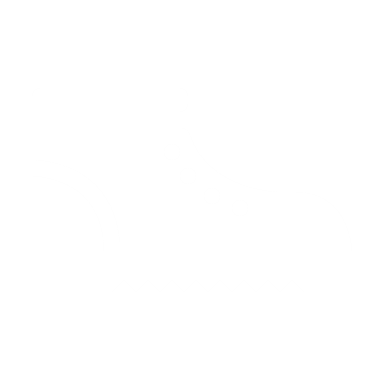 مشخصه های مقاومت ثابت
از جمله مشخصات مقاومت های ثابت که توسط آنها می توان مقاومت ها را برای کاربردهای مختلف دسته بندی نمود عبارت اند از :
ضریب حرارتی
ضریب ولتاژ
نویز
پاسخ فرکانسی
توان
مقادیر حرارتی
ابعاد فیزیکی
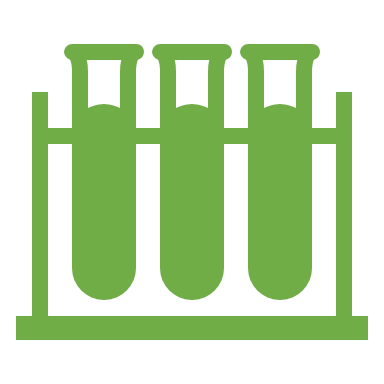 مقاومت متغیر
این نوع از مقاومت ها در مدار مقدار مقاومتشون بسته به نوع مقاومت(مقاومت ها انواع مختلفی دارند) ممکن است در اثر تغییر ولتاژ ، جریان ، نور محیط  ، توسط خودمون و… مقدار مقاومتشون تغییر کند
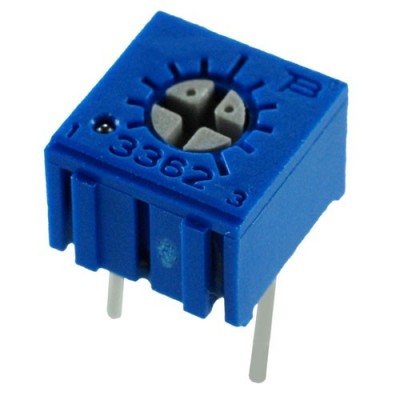 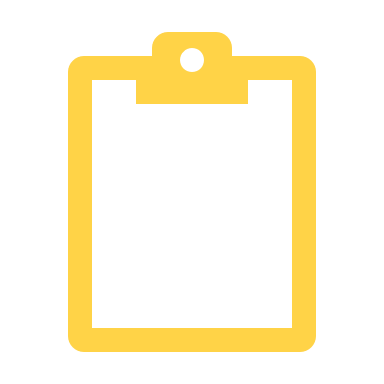 مقاومت های آرایه ای
این نوع مقاومت از ترکیب شدن مقاومت های ثابت و مقاومت های متغیر ساخته شده است
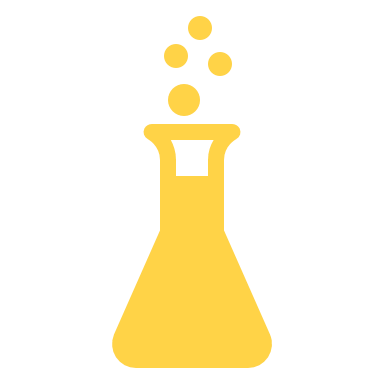 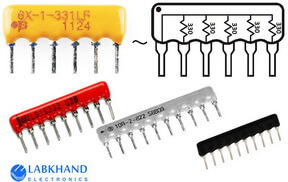 خواندن مقدار مقاومت از روی کد رنگ
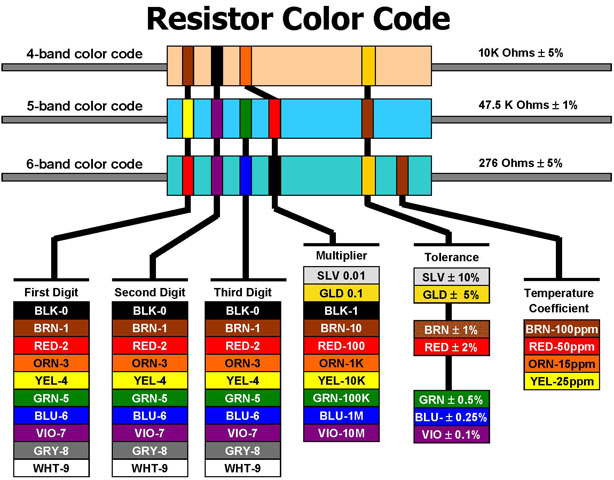 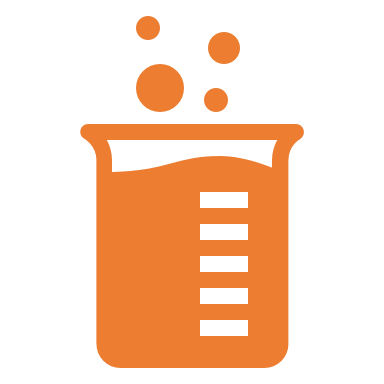 خواندن مقدار مقاومت از روی کد رنگ
در شکل صفحه قبل روش خوندن مقدار انواع مقاومت رو از روی رنگهای روی خود مقاومت میبینید، بیشتر مقاومت های 4 رنگه عرف هستش و به ندرت 5 و 6 رنگه مورد استفاده قرار میگیرد 

رقم اول (  First Digit ) در کنار رقم دوم ( Second Digit ) یک عدد دو رقمی رو میسازه و بعد ضرب در 10 به توابن رقم سوم میشه؛ رنگ 4 امی هم خطا رو مشخص میکنه؛ مثلا رقم اول، 1 ( قهوه ای ) و رقم دوم، 2 ( قرمز ) و رقم سوم، 3 ( نارنجی ) و رنگ آخر طلایی هست و اینگونه مقاومت ها را از روی رنگ می خوانند .
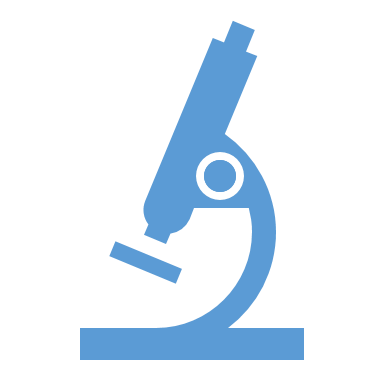 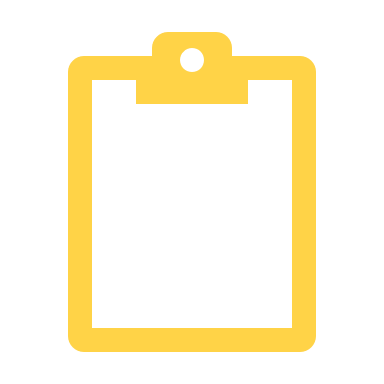 LED
«دیود نور افشان» Light Emitting Diode) یا ( LED، نوع خاصی از دیودها است که مشخصات الکتریکی بسیار مشابهی با یک دیود  پیوند PN  دارد. این بدین معنی است که یک LED، جریان را در جهت مستقیم عبور خواهد داد، اما آن را در جهت معکوس سد خواهد کرد. برخلاف لامپ‌های معمولی رشته‌ای که هنگام روشن بودن مقدار زیادی گرما تولید می‌کنند، نور تولیدی LEDها «سرد» است. به همین دلیل، بازده آن‌ها نسبت به لامپ‌های معمولی بیشتر است. ال‌ ای‌ دی‌ها به دلیل اینکه قطعات حالت جامدی هستند، بسیار کوچک و بادوام بوده و به همین دلیل، طول عمر بیشتری نیز دارند.
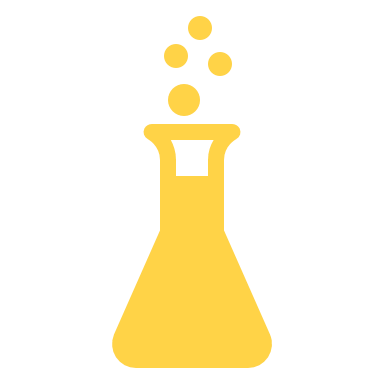 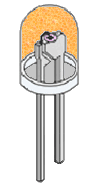 LED رنگ
ال‌ ای‌ دی‌ها از ترکیبات نیمه‌رساناها، مانند گالیوم آرسنید GaAs))، گالیوم فسفید GaP))، گالیوم آرسنید فسفید (GaAs)، سیلیکون کاربید (SiC) یا گالیوم ایندیم نیترید GaInN) )با نسبت‌های مختلف ساخته می‌شوند تا طول‌موج‌های مختلف رنگ‌ها را تولید کنند. بنابراین، رنگ واقعی یک LED، با طول موج نور منتشر شده آن تعیین می‌شود. طول موج نیز، با ترکیب نیمه‌رسانای به کار رفته در پیوند PN طی فرایند ساخت مشخص خواهد شد. در نتیجه می‌توان گفت که رنگ نور یک LED، با رنگ بدنه پلاستیکی آن مشخص نمی‌شود. البته گاهی پوشش LED  اندکی رنگ می‌شود تا نور خروجی را اندکی افزایش دهد و همچنین، رنگ خروجی‌اش قبل از روشن شدن، به صورت بصری مشخص باشد.
ال‌ ای‌ دی‌ها در رنگ‌های مختلفی در دسترس هستند که متداول‌ترین آن‌ها قرمز، کهربایی، زرد و سبز است. این رنگ‌ها کاربرد گسترده‌ای در شاخص‌های بصری و تابلوهای روان دارند
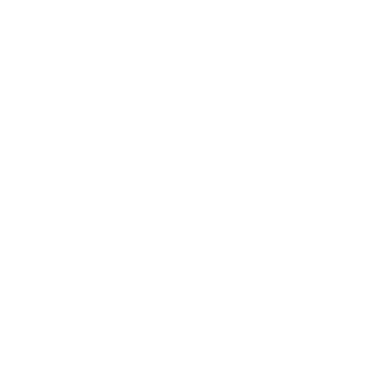 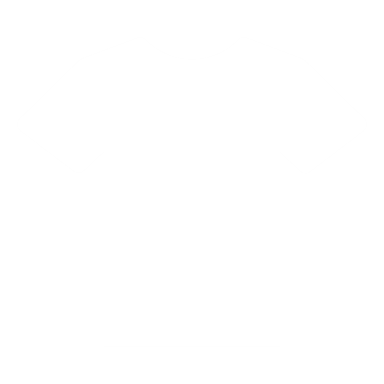 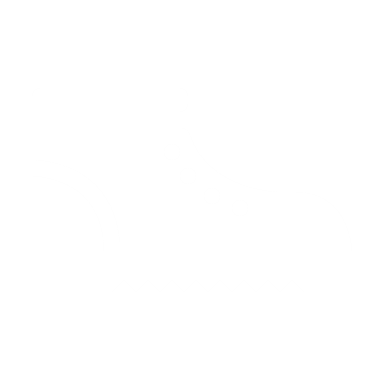 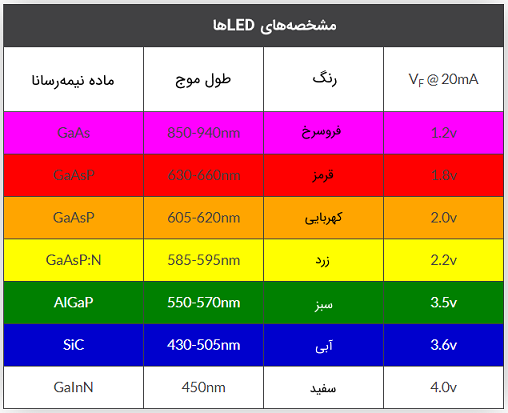 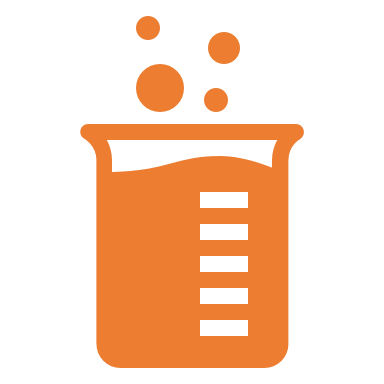 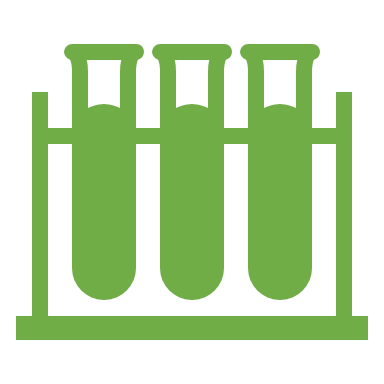 انواع مدارها
یک مدار الکتریکی و یا الکترونیکی عبارت است از مسیر و یا گروهی از مسیر های به هم متصل ، که می تواند جریان را تحمل کند. یک مدار باید یک مسیر بسته کامل داشته باشد.  مدار الکتریکی را معمولا به سه طریق مختلف می توان بست. بنابر خاصیت هر روش می توان ، وات و یا توان ، جریان و ولتاژ هر قسمت را تعیین کرد.

  این سه روش عبارتند از : 

  سری

  موازی

  سری و موازی (ترکیب هر دو مدار قبل)
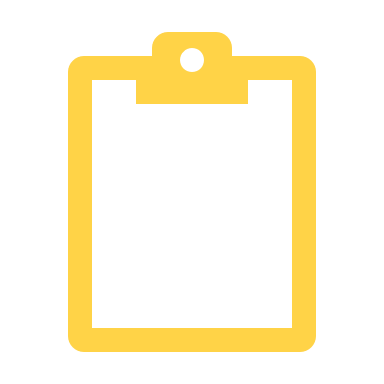 مدار سری
در این دسته از مدارات، جریان الکتریکی تنها میتواند از یک مسیر عبور کند و در صورتی که هریک از لامپ ها بسوزد، جریان الکتریکی قطع میشود و در نتیجه تمامی لامپ ها خاموش میشود. پس به طور کلی می توان گفت که قطعات به صورت زنجیره ای متوالی به هم وصل می‌شوند. این روش باعث می‌شود تا تنها  یک مسیر برای عبور جریان وجود داشته باشد.
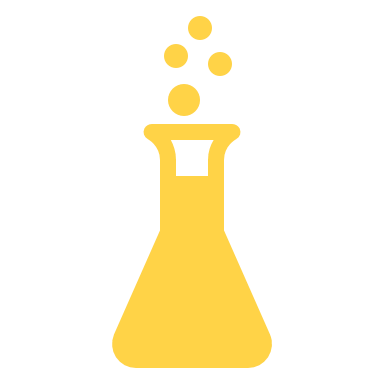 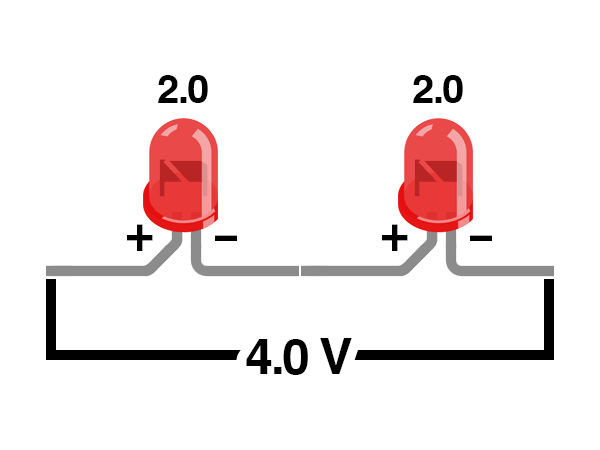 در شكل مقابل دو وسیله مختلف كه مقاومت آنها با R1 و R2 نشان داده شده است به صورت سری به باتری متصل شده‌اند. توجّه كنید كه اگر جریان یكی از مقاومت‌ها قطع شود، جریان مقاومت دیگر نیز قطع خواهد شد، این موضوع ممكن است وقتی روی دهد كه یكی از آنها بسوزد.
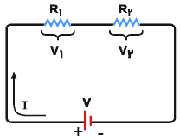 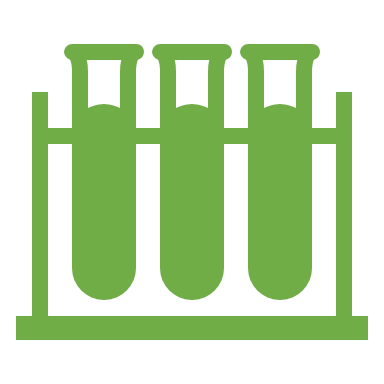 مدار موازی
مداری است که در آن اجزا به صورت موازی به یکدیگر متصل می‌شوند. بنابراین جریان از چندین مسیر عبور خواهد کرد.این نوع  مدارها طوری طراحی می‌شوند كه دو یا چند وسیله به منبع ولتاژ وصل شوند. در مدار های موازی ، ولتاژ همه ی اجزا یکسان است .
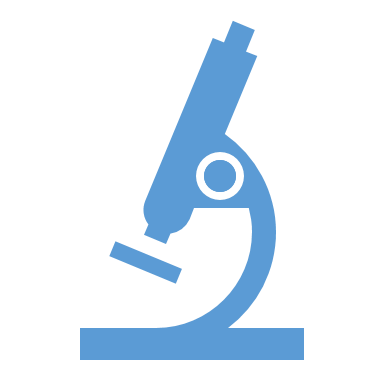 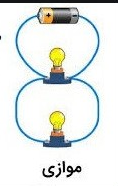 مدار سری و موازی ( ترکیبی )
مدار آخر ، مدار ترکیبی از هر دو مدار بالا می باشد. و از هر دوی آنها در مدار استفاده شده است.
نکته :
معمولا در مدار های الکترونیکی با توجه به پیچیدگی برد طراحی شده از تعداد زیادی از مدارات سری و موازی در آن برد الکترونیکی استفاده می شود.
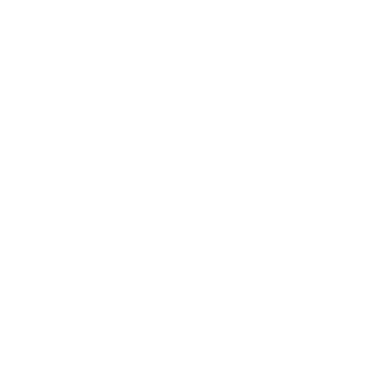 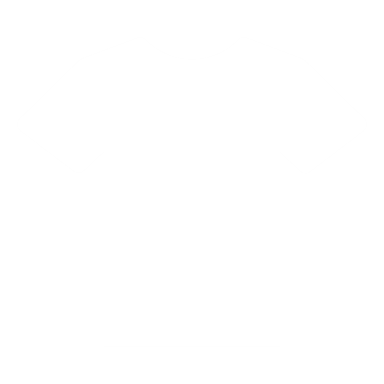 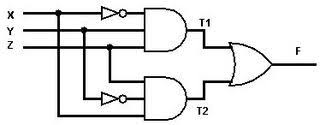 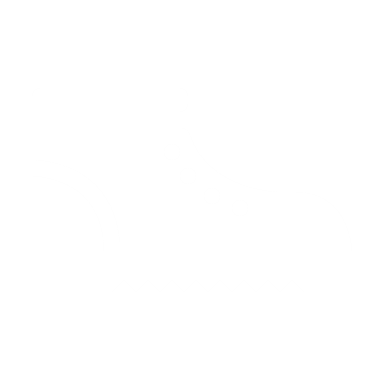 قانون اهم
قانون اهم یکی از مهم ترین قوانین در دنیای فیزیک است.
این قانون توسط جرج اهم به ثبت رسیده و بنابر همین دلیل به نام اهم نامگذاری شده است.
بر اساس این قانون روابط متفاوتی بین سه مورد جریان، ولتاژ و مقاومت وجود دارد به این صورت کهدر مدار الکتریکی جریان رابطه ای مستقیم با ولتاژ دارد.
در عین حال رابطه ولتاژ با مقاومت موجود در مدار معکوس است.
در یک جمله ساده تر باید بگوییم که ثبات ولتاژ در مدار الکتریکی شما باعث می شود کهبا افزایش مقاومت، جریان الکتریکی در مدار کمتر عبور کند.
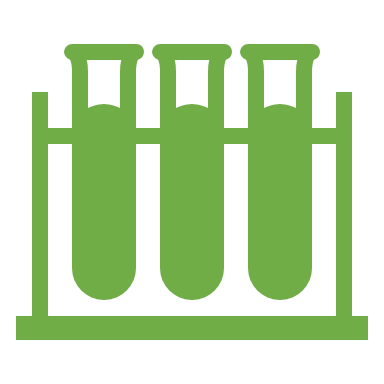 فرمول قانون اهم
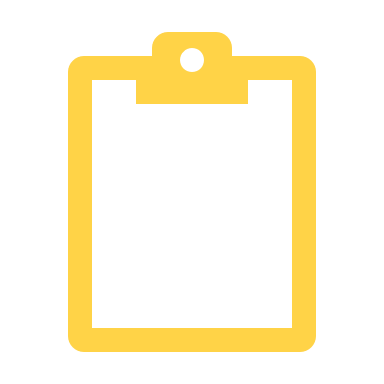 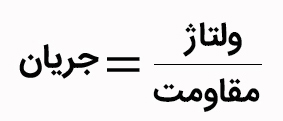 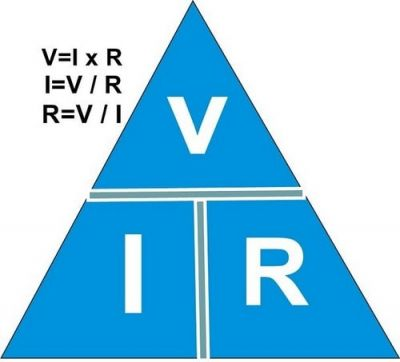 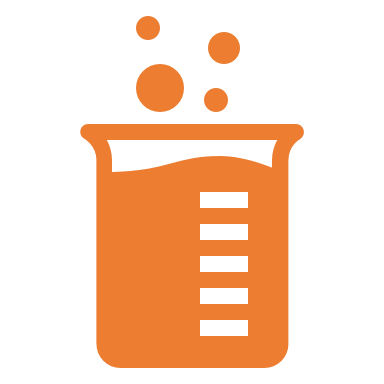 سخن پایانی
همان طور که دیدید ، الکتریسیته ، یکی از مباحث مهم در فیزیک کوانتوم است و خیلی مبحث پیشرفته ای است و ما در این ارائه ، فقط به جزء کوچکی از آن ، پرداختیم و همین بحث ها خودشان خیلی پیشرفته هستند مثلا مدار اتصال کوتاه و ... . الکتریسیته برای خودش دنیایی است و بحث های مختلفی دارد . پس امیدوارم بتوانیم در این بحث پیشرفت زیادی کنیم چرا که فیزیک یکی از علوم برتر در جهان است 

  امیدوارم از ارائه ما لذت برده باشید و برایتان مفید باشد
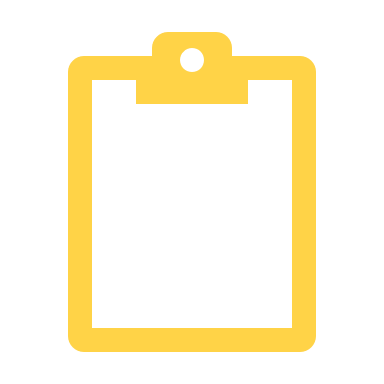 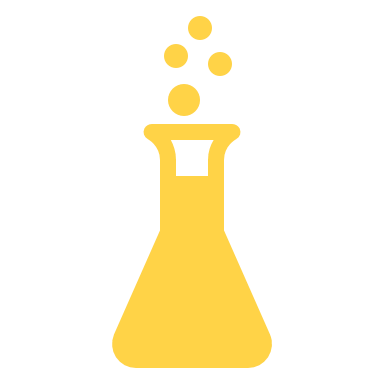 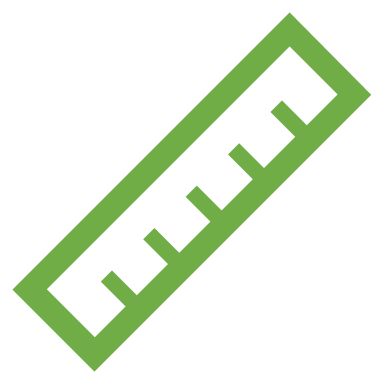 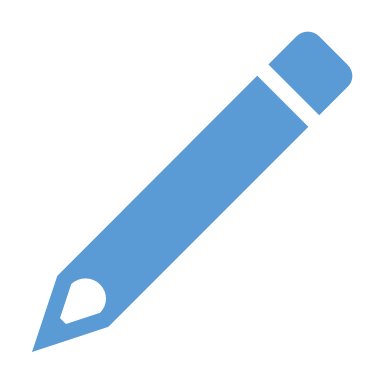 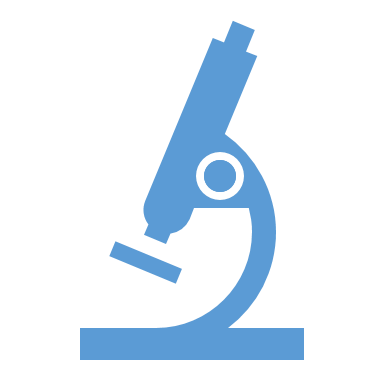 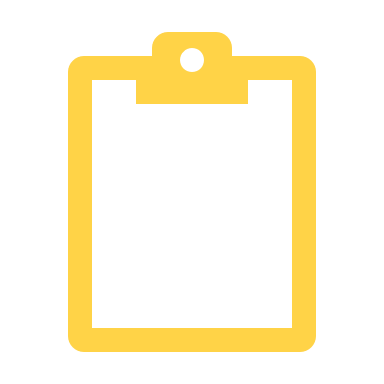 پایان
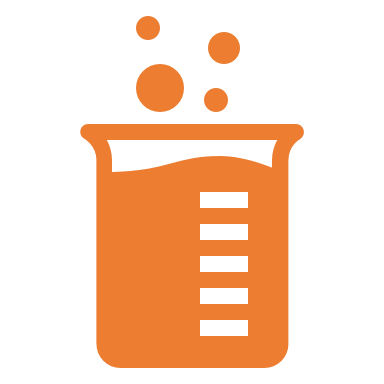 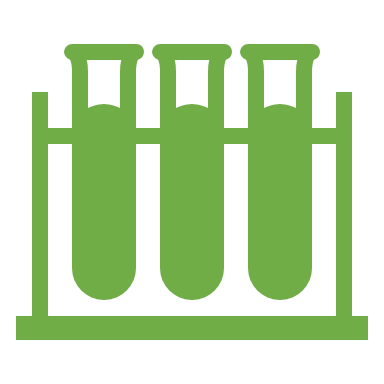